He Bore It All
4/4
F/C - SOL

Verses: 3/Chorus
PDHymns.com
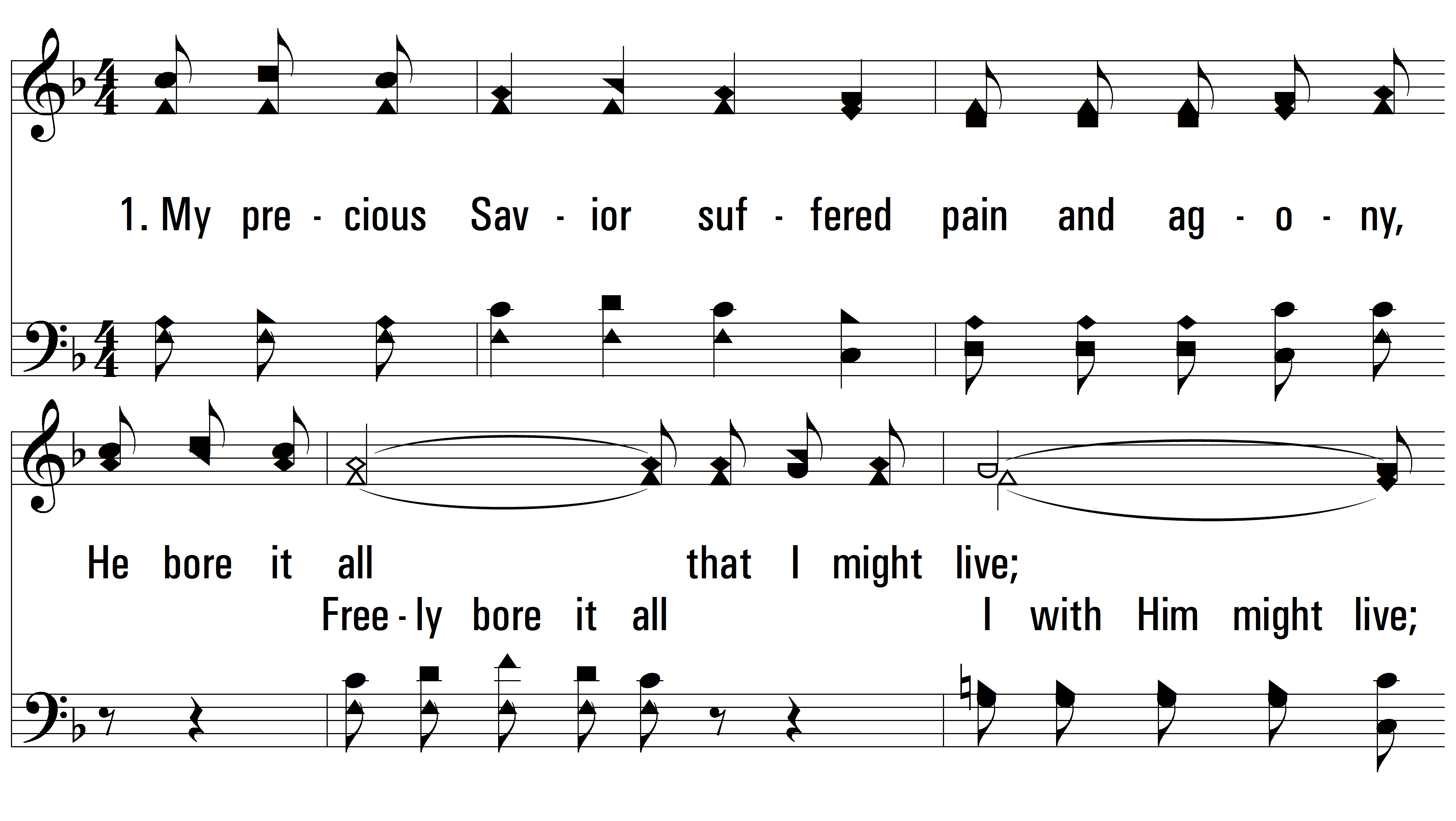 vs. 1 ~ He Bore It All
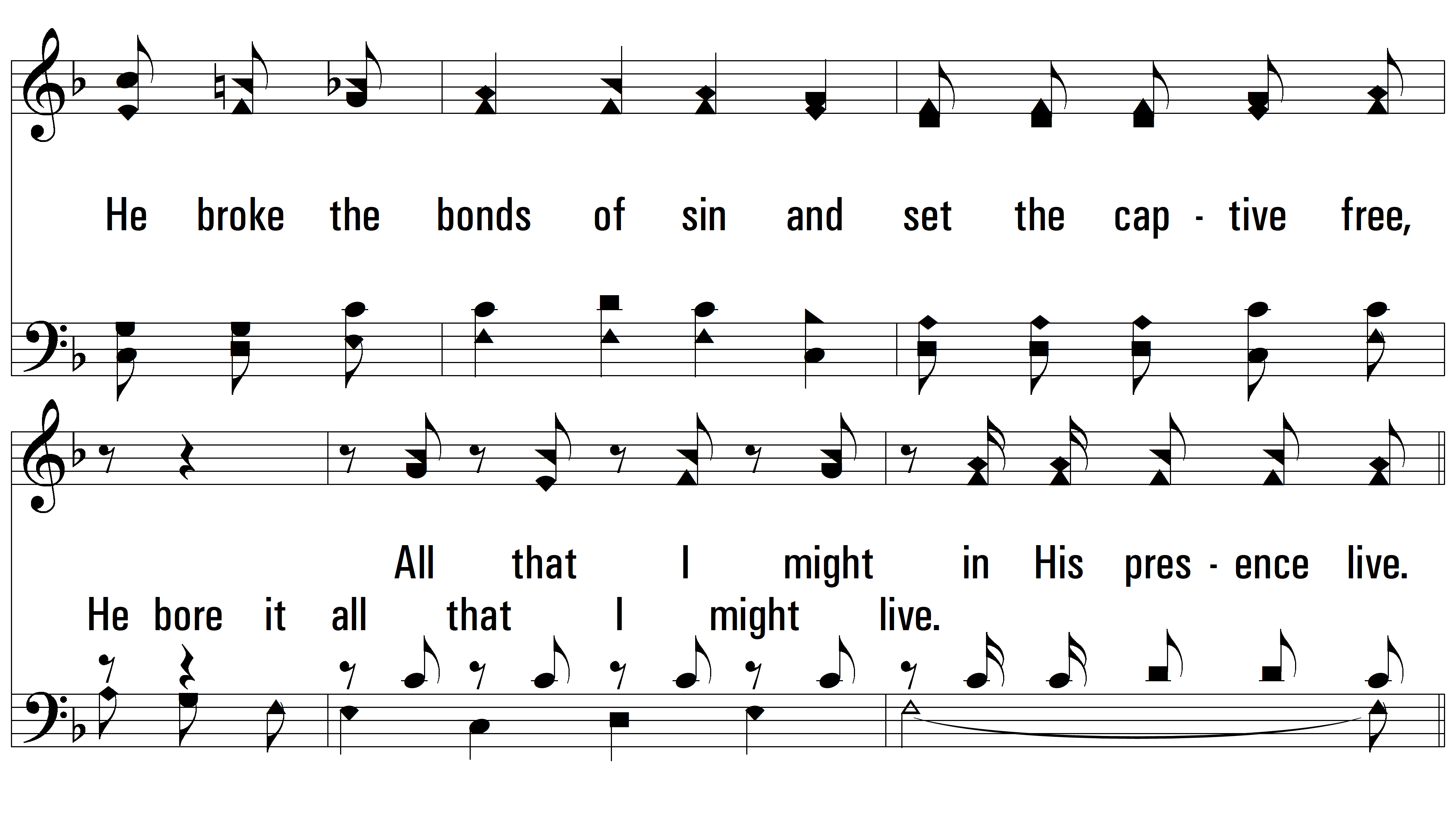 vs. 1
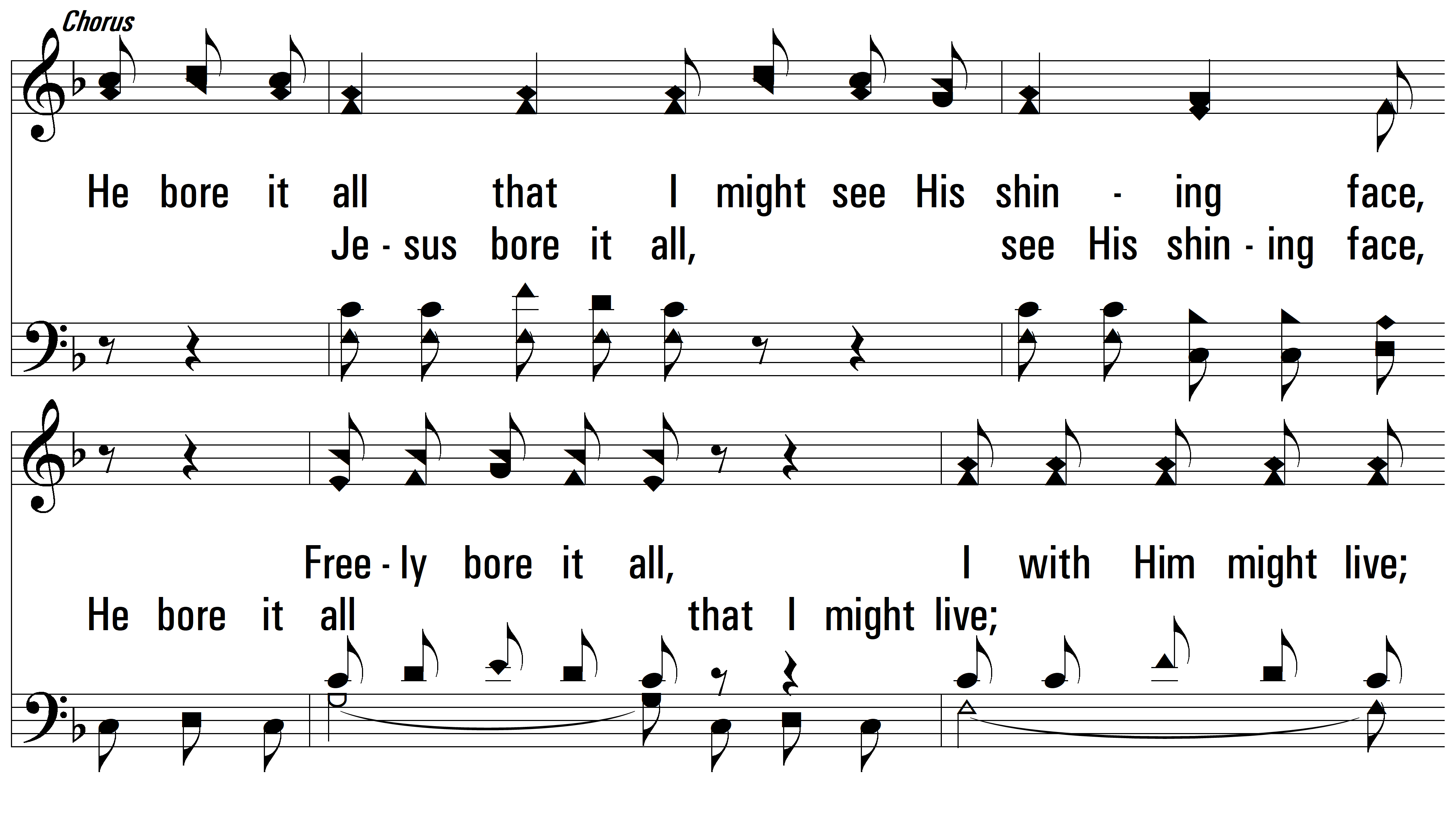 vs. 1
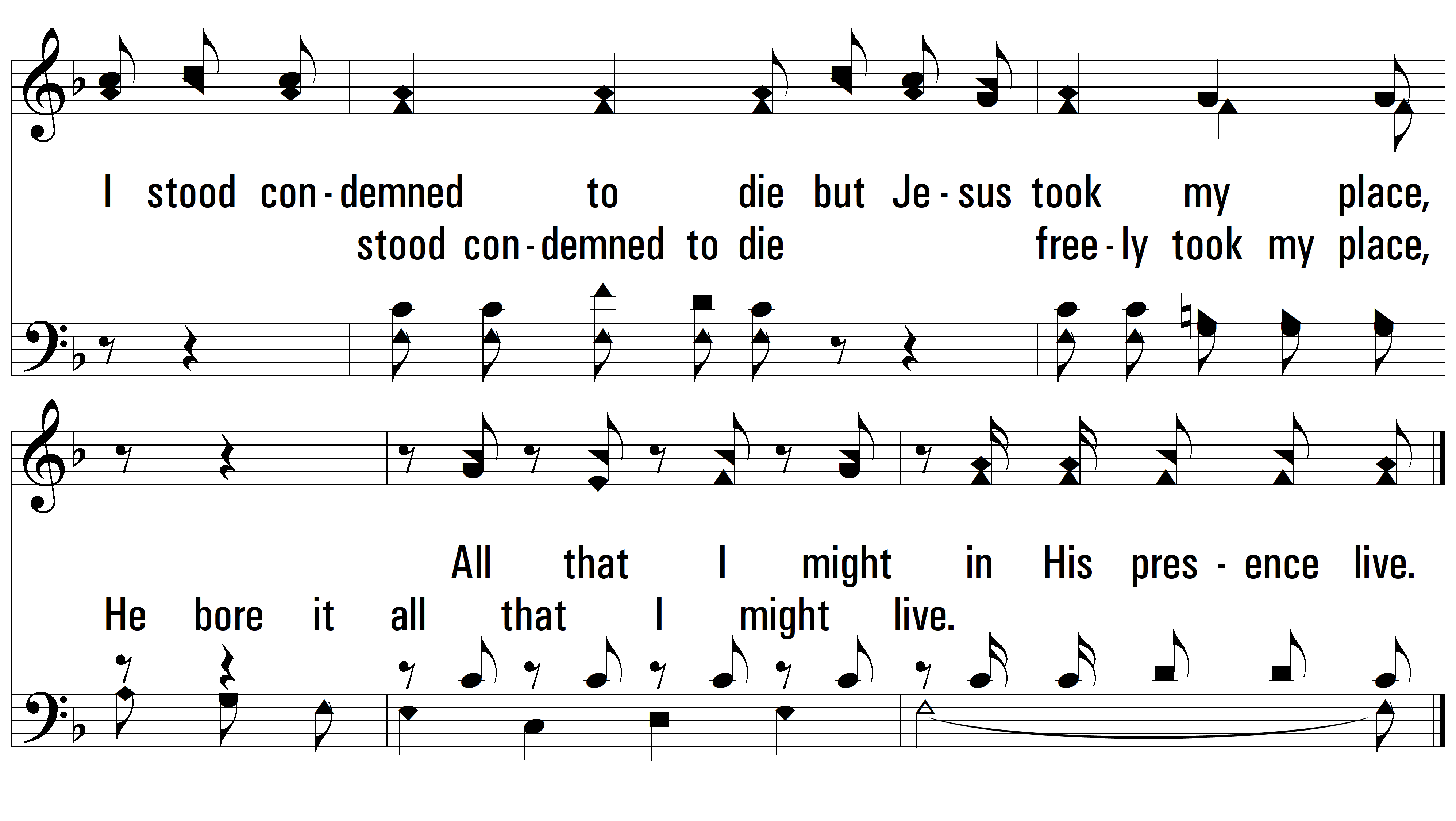 vs. 1
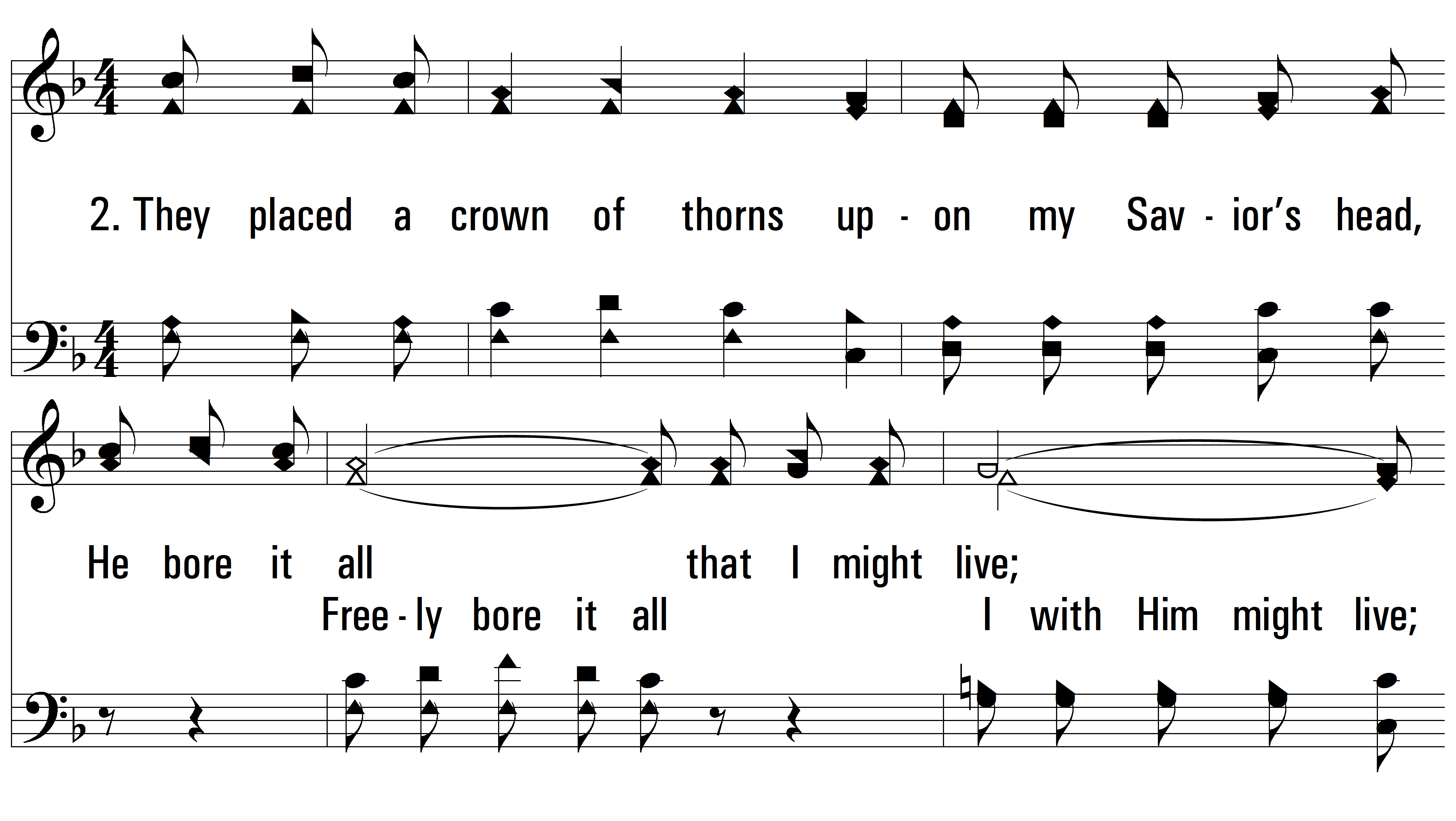 vs. 2 ~ He Bore It All
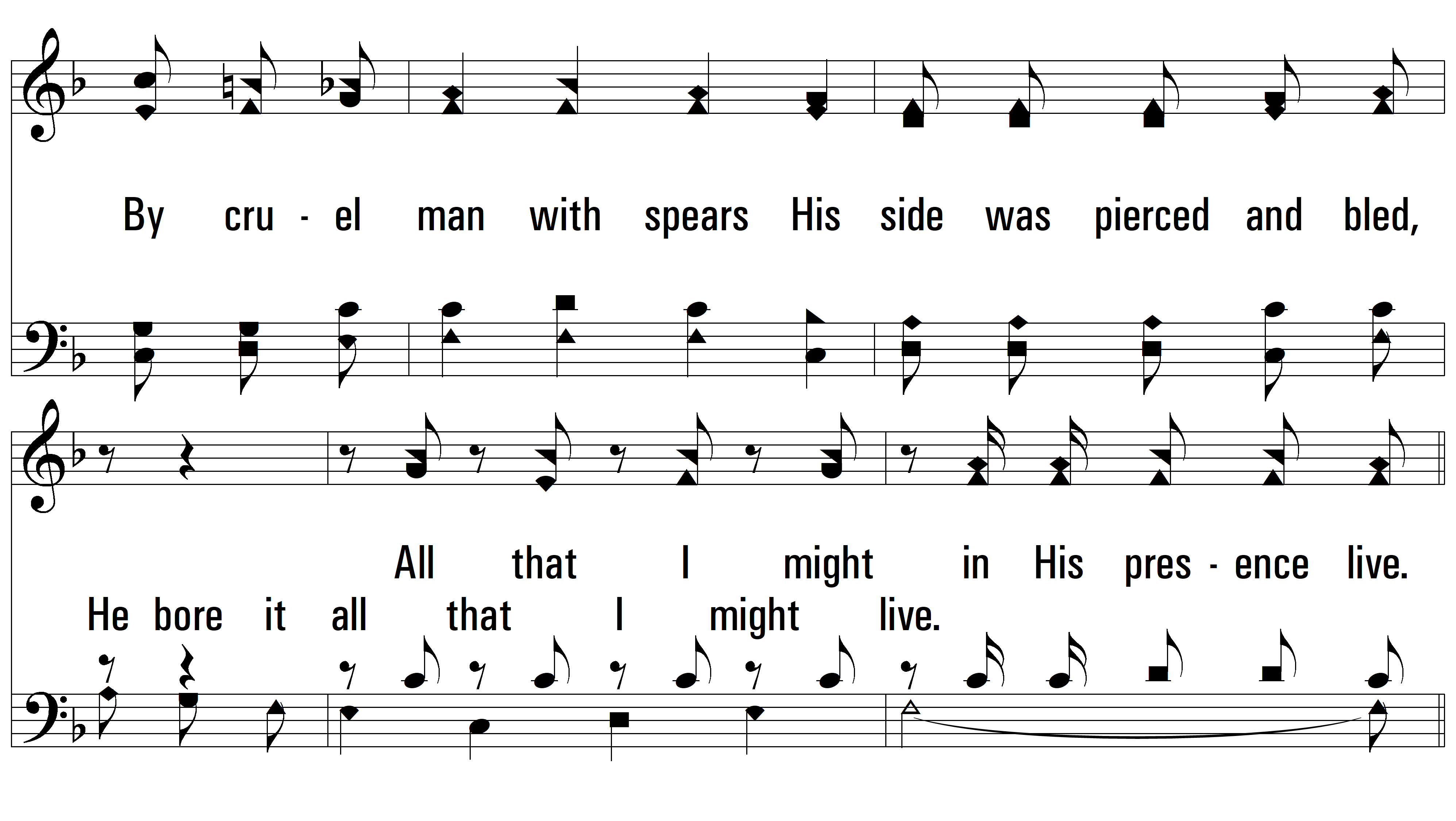 vs. 2
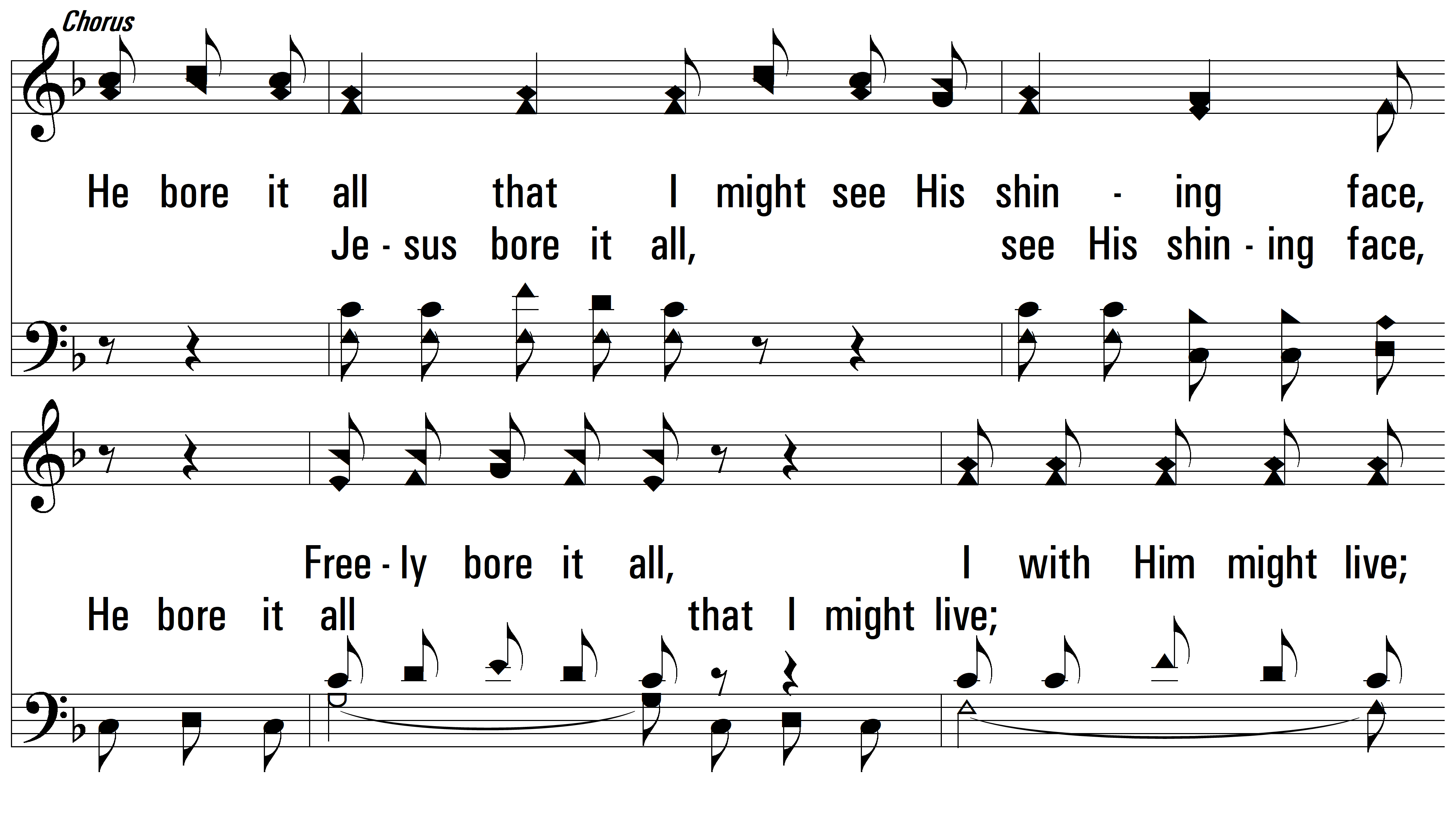 vs. 2
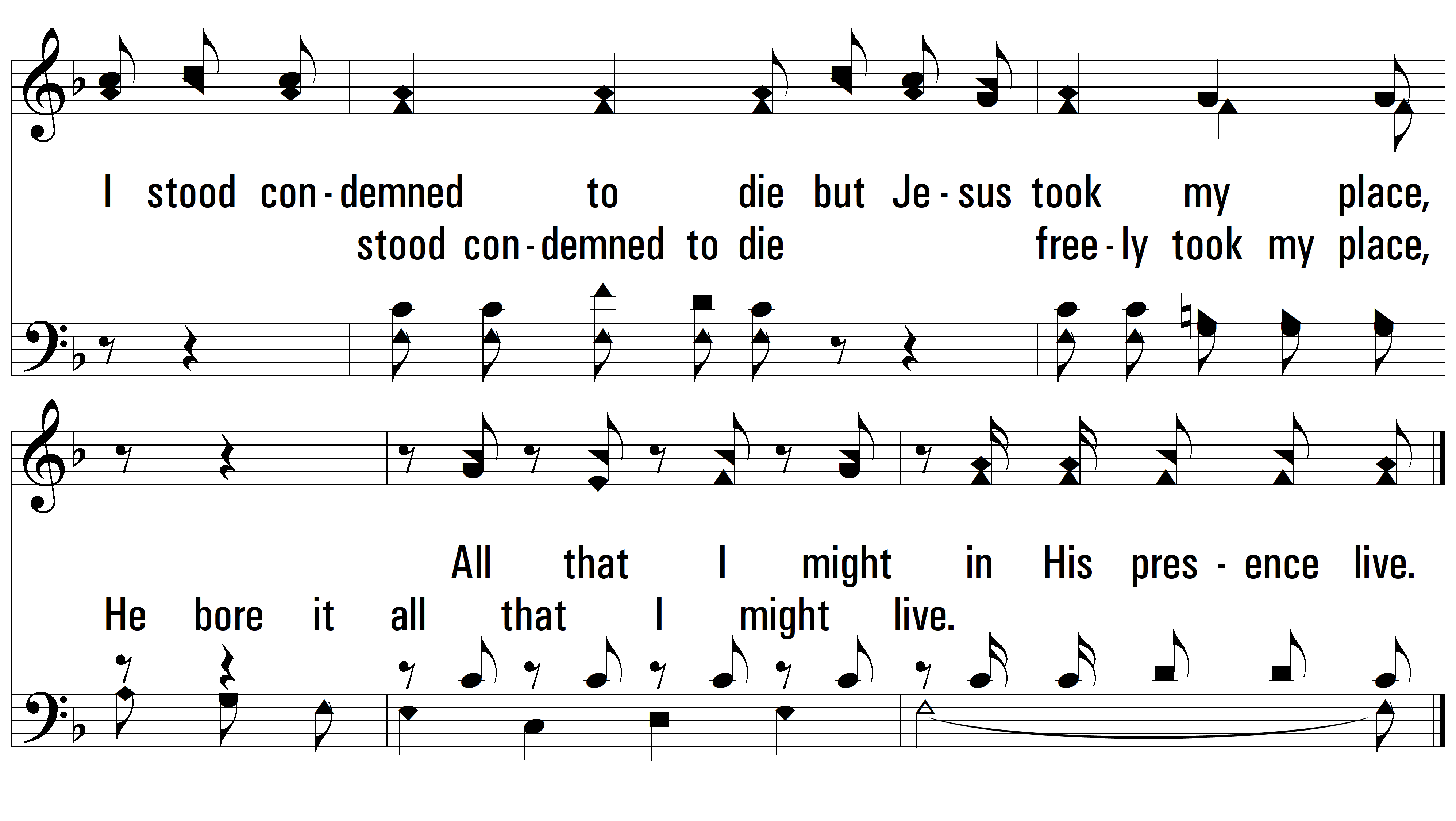 vs. 2
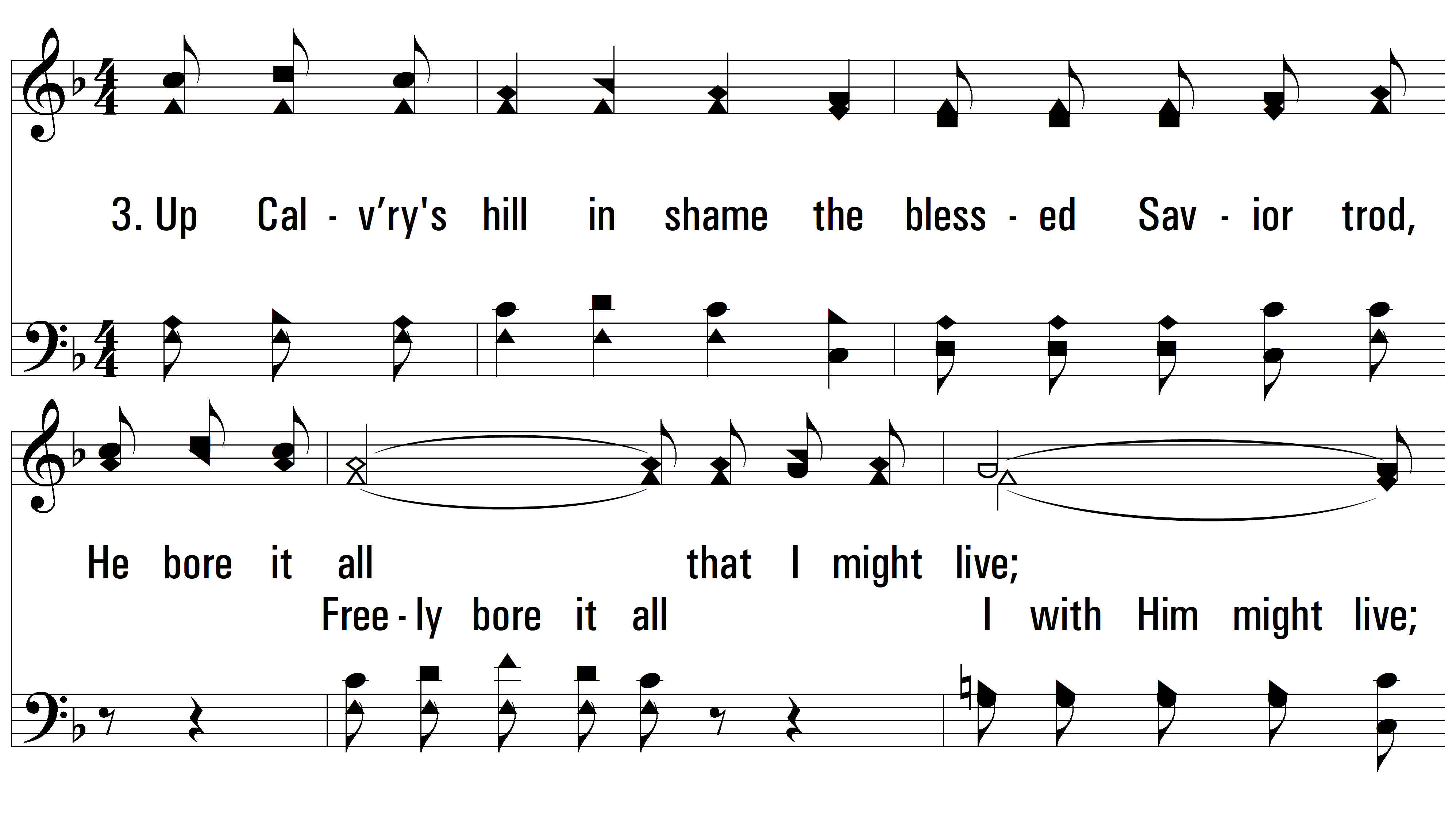 vs. 3 ~ He Bore It All
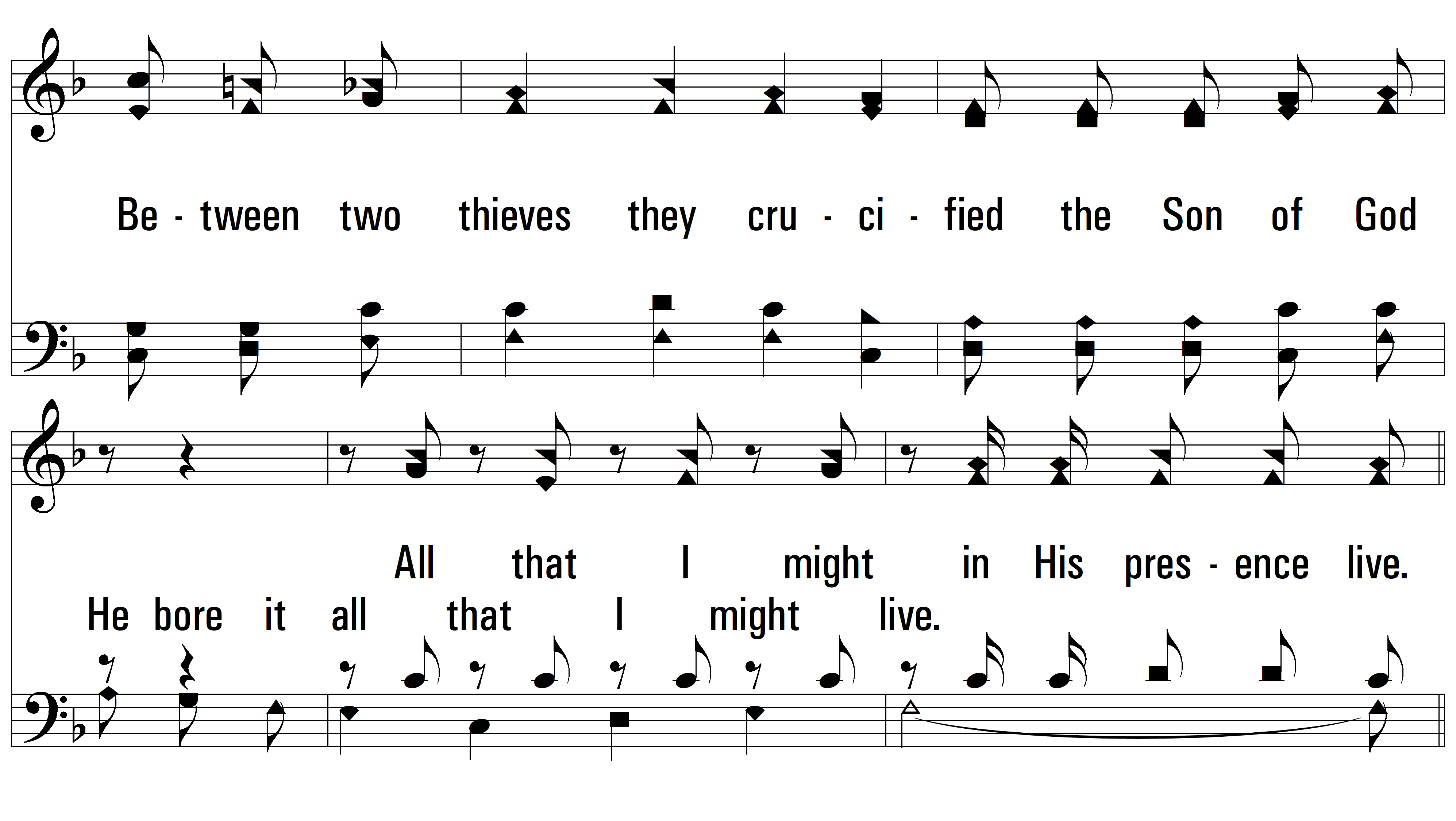 vs. 3
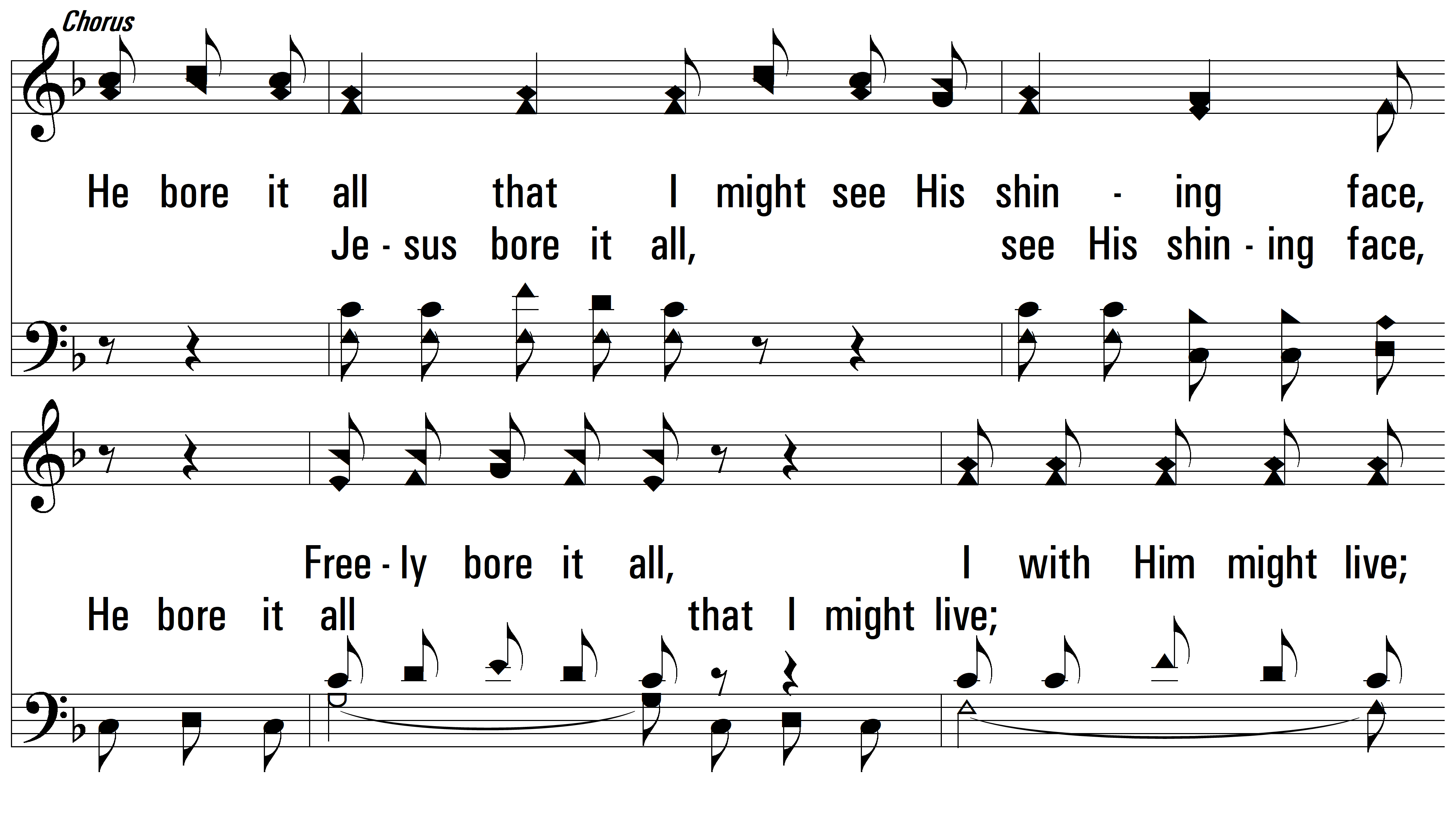 vs. 3
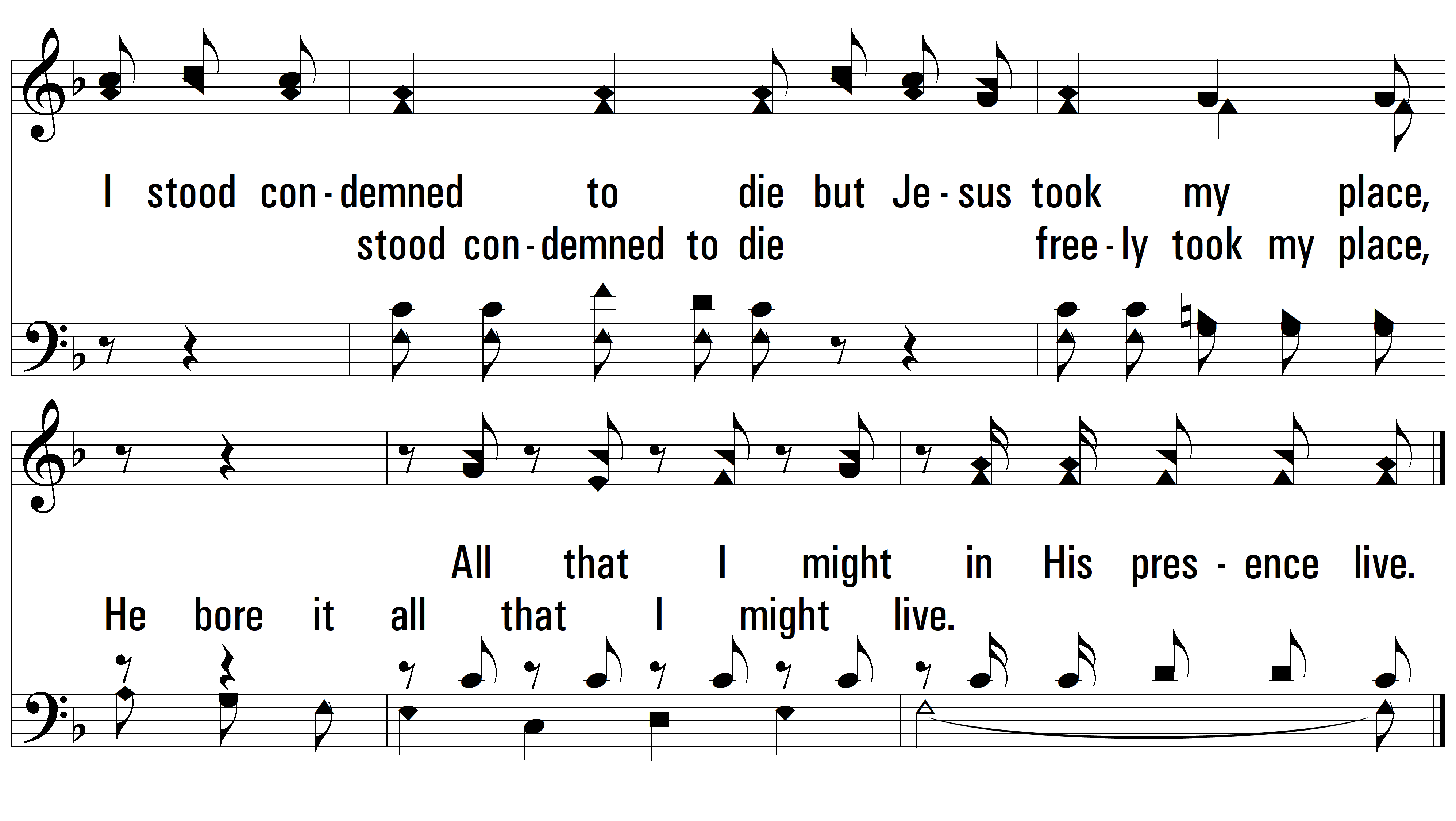 END
PDHymns.com
vs. 3